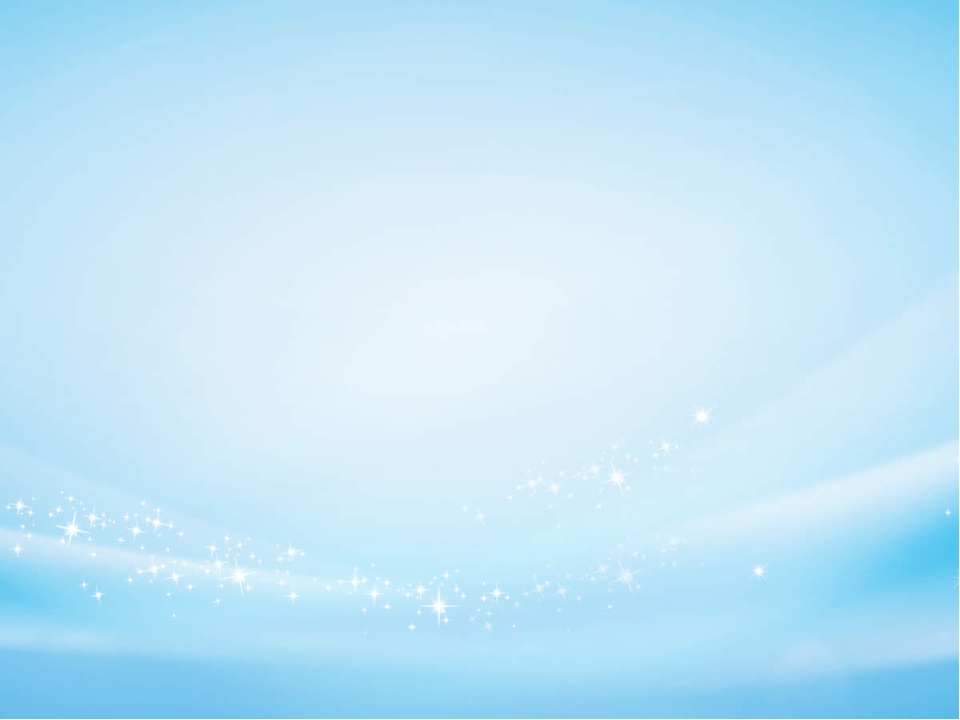 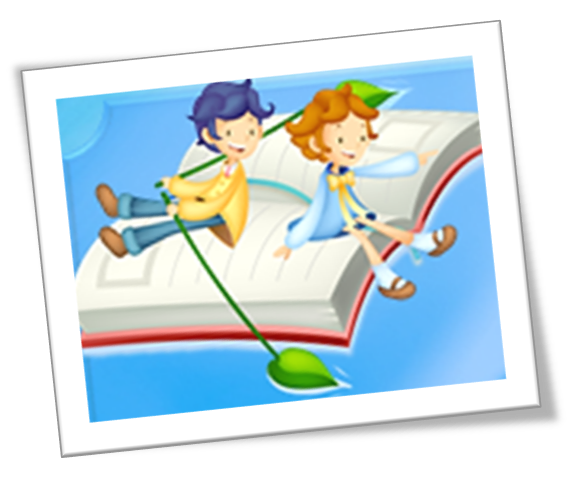 «МОДЕЛИРОВАНИЕ МАЛЕНЬКИМИ ЧЕЛОВЕЧКАМИ»
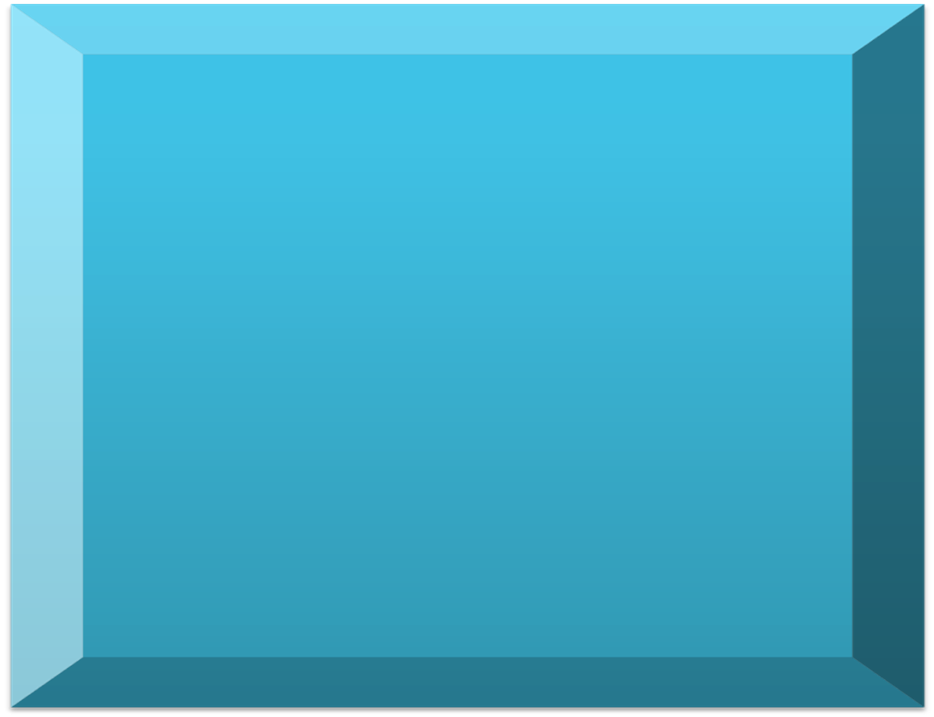 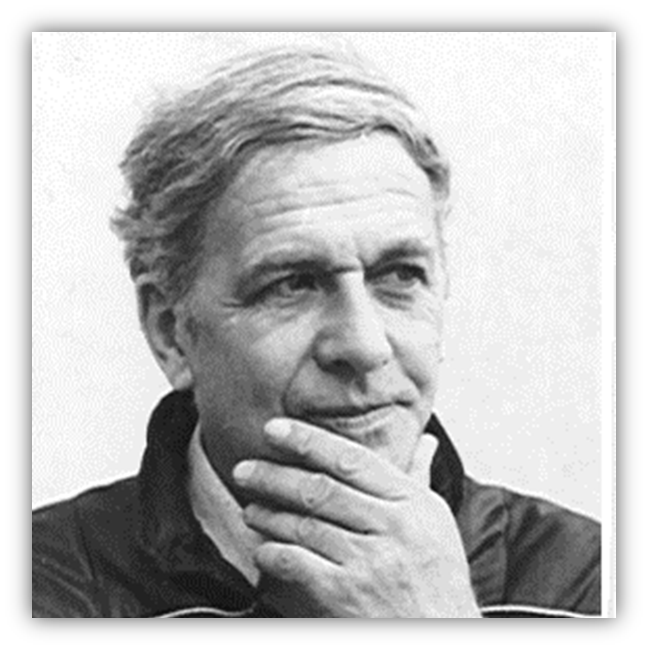 ГЕНРИХ САУЛОВИЧ АЛЬТШУЛЛЕР
(1926-1998 г.г.)
Подготовила воспитатель:
Шефер Мария Олеговна
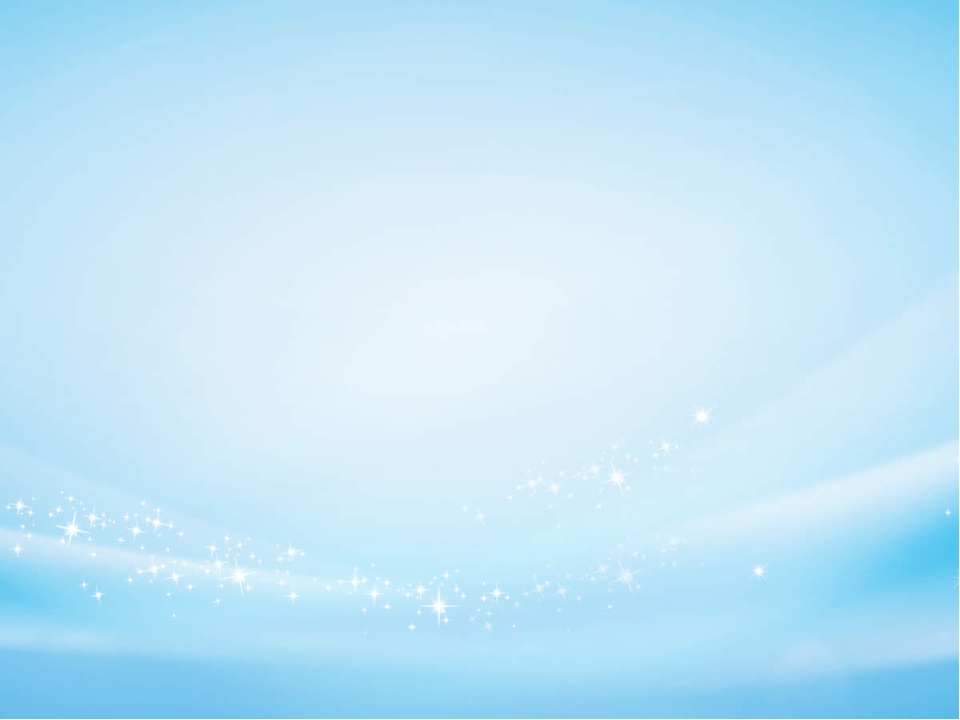 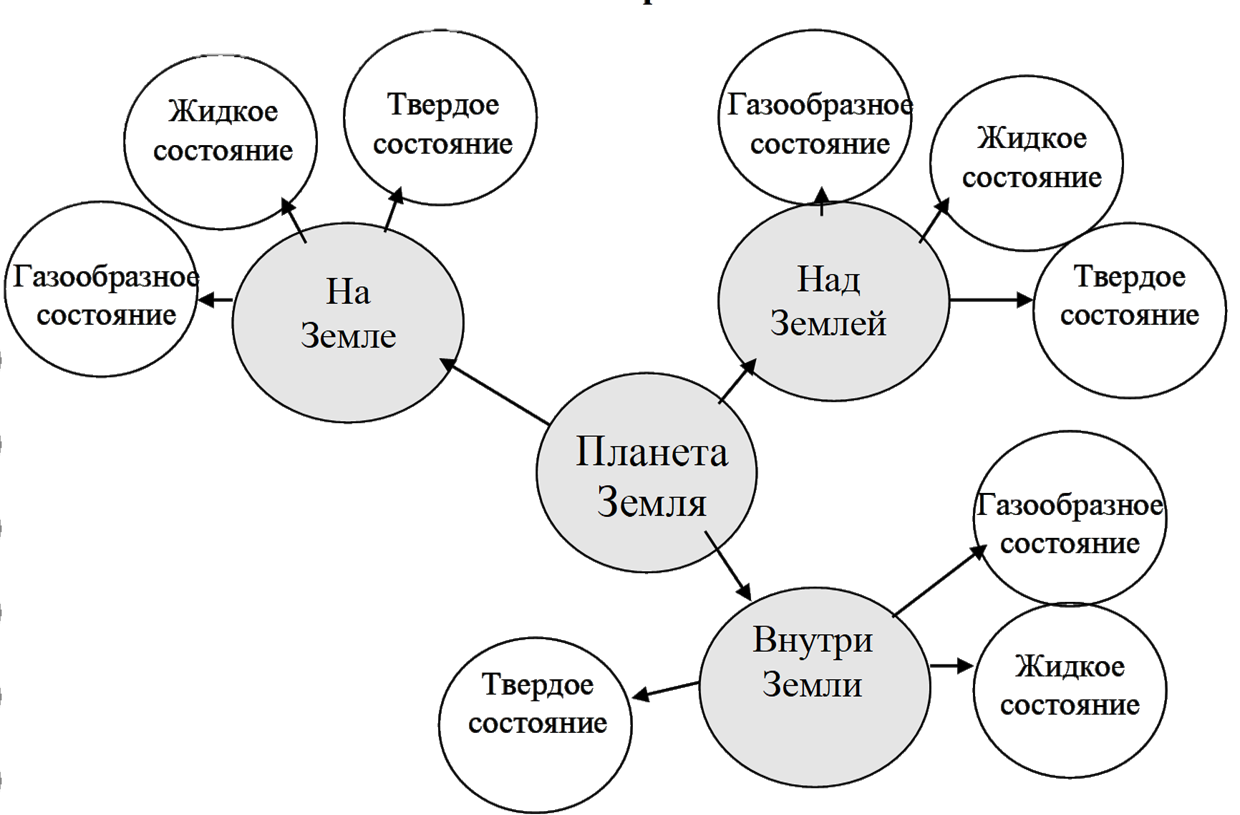 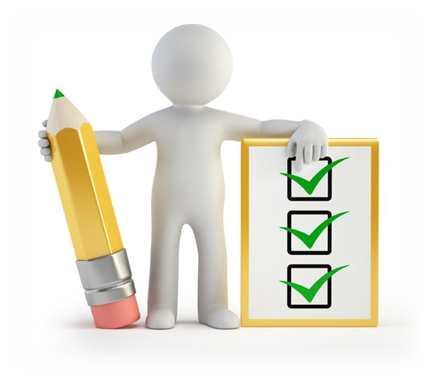 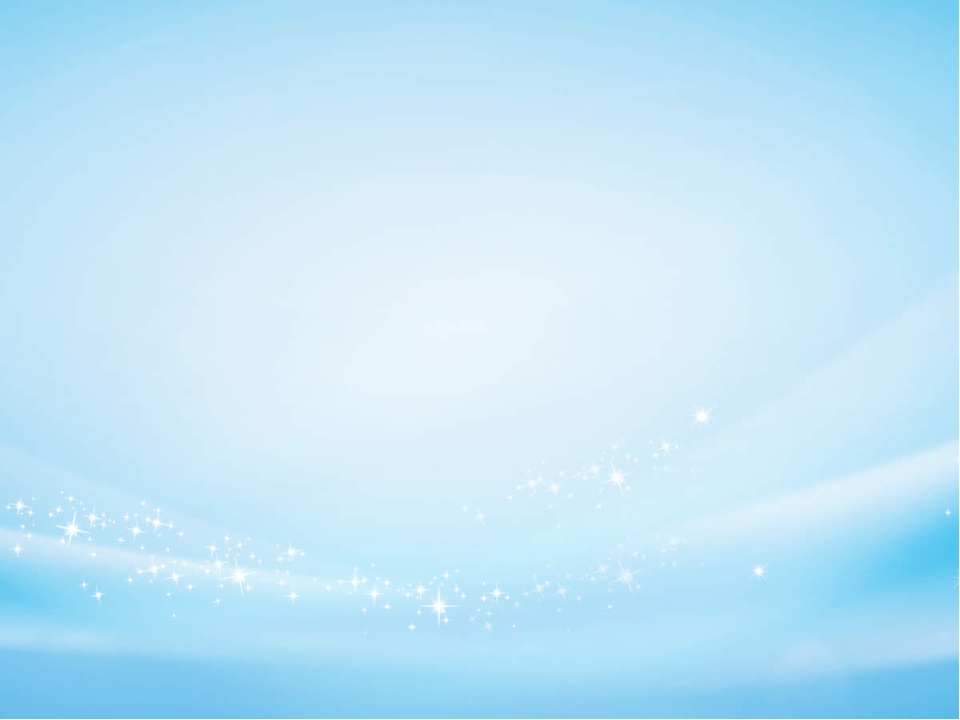 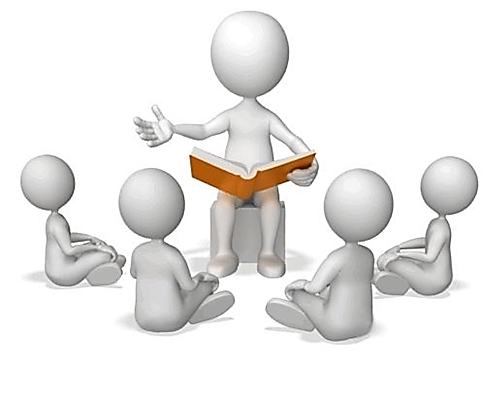 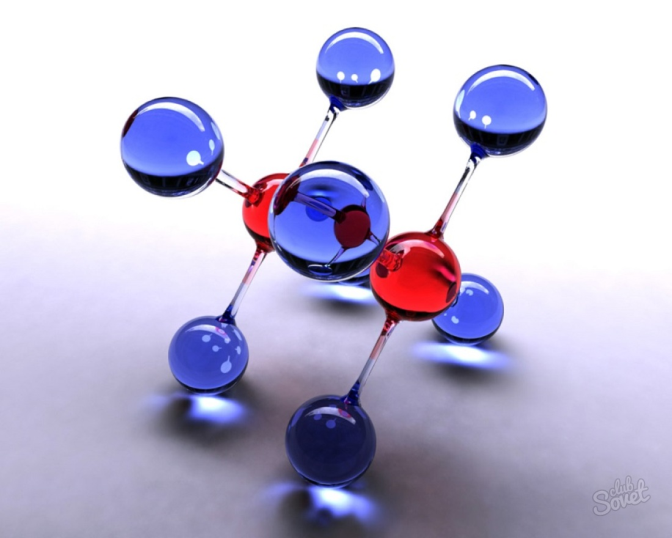 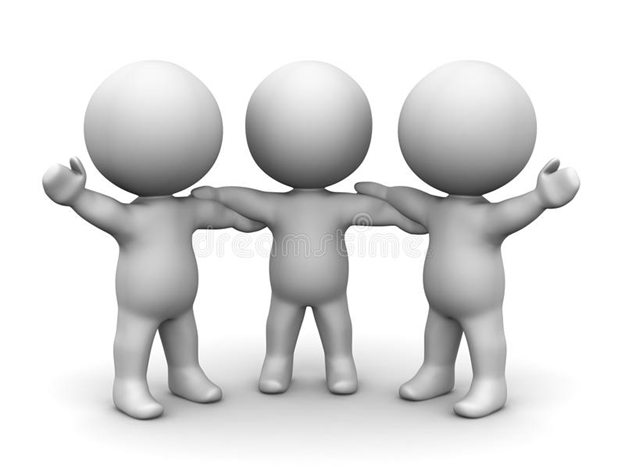 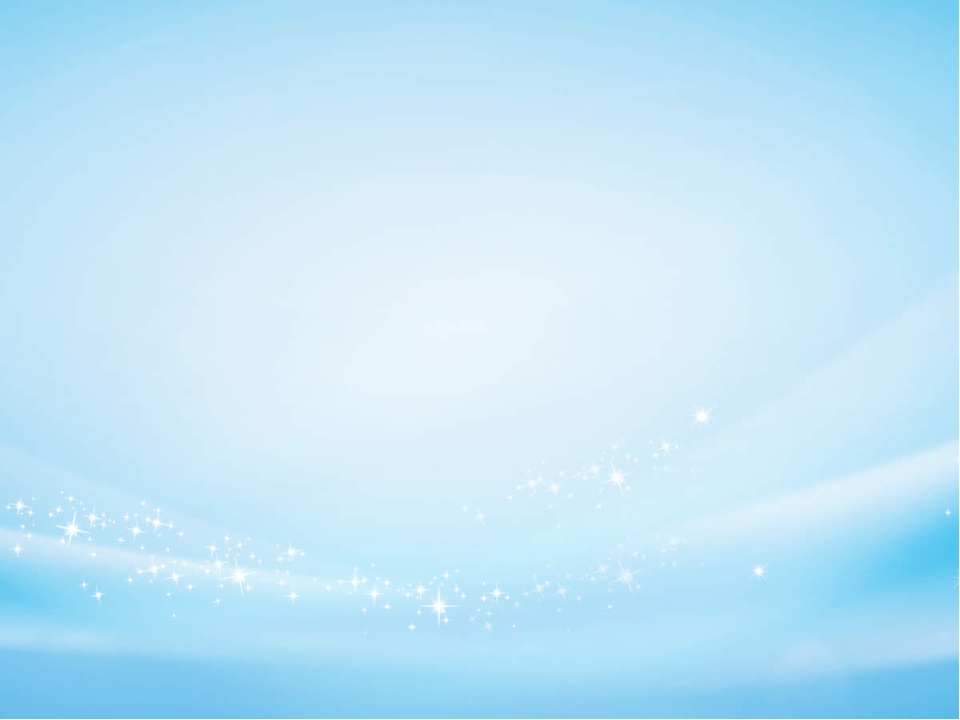 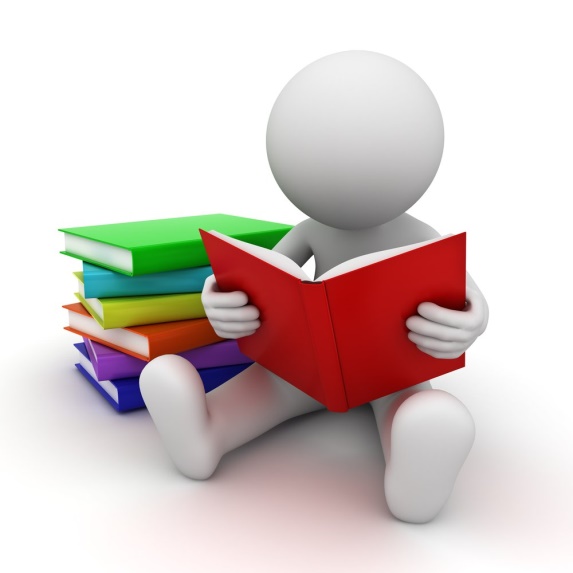 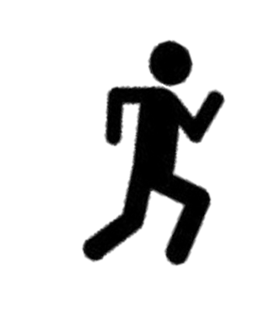 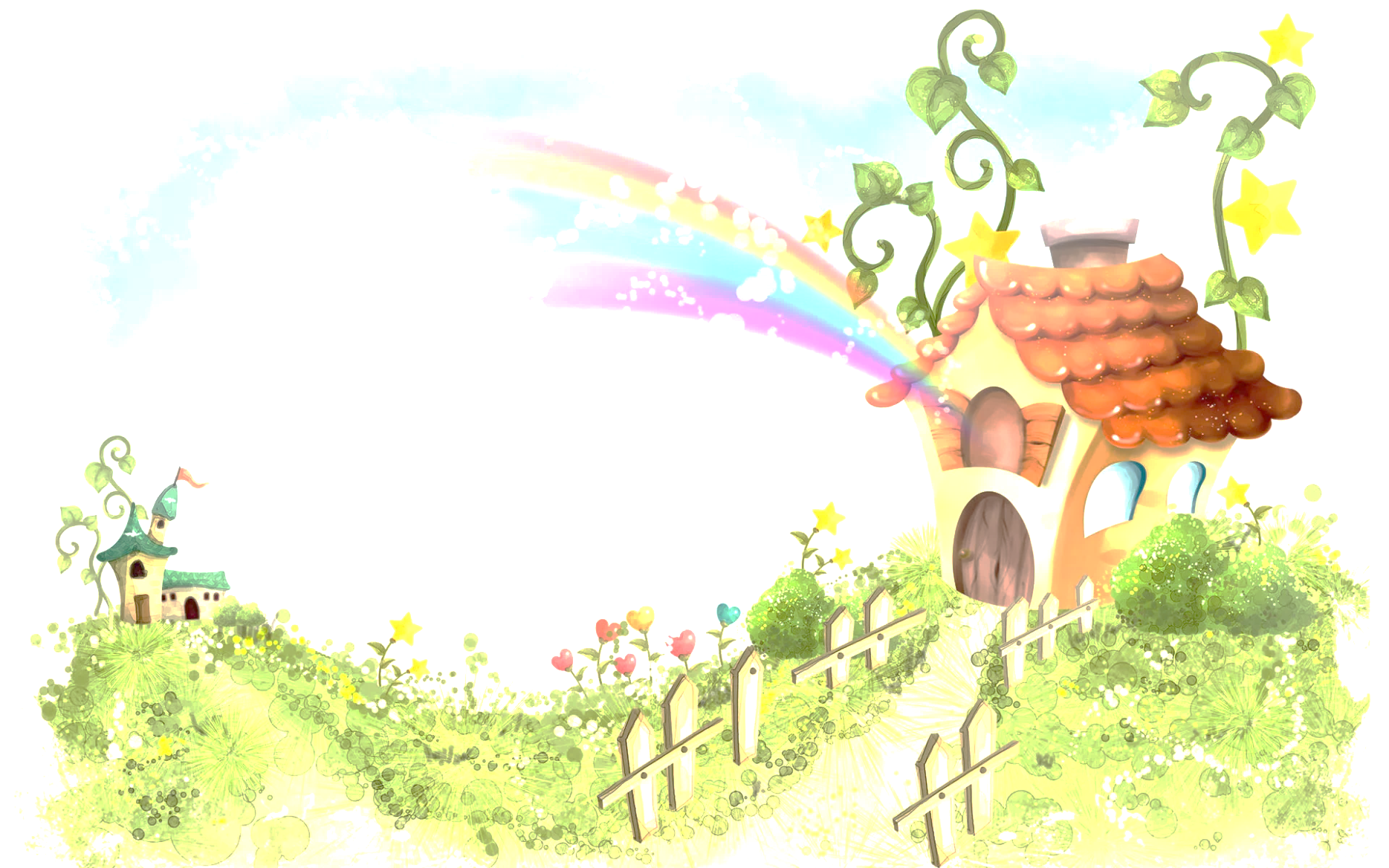 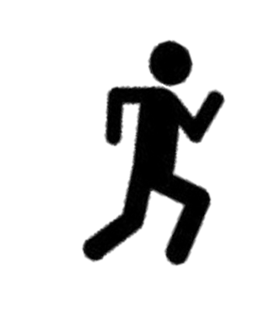 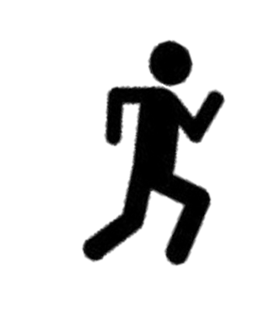 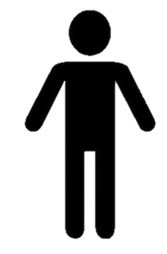 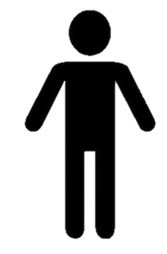 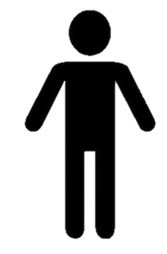 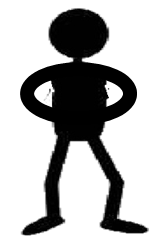 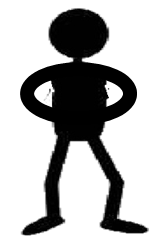 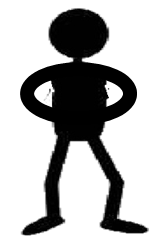 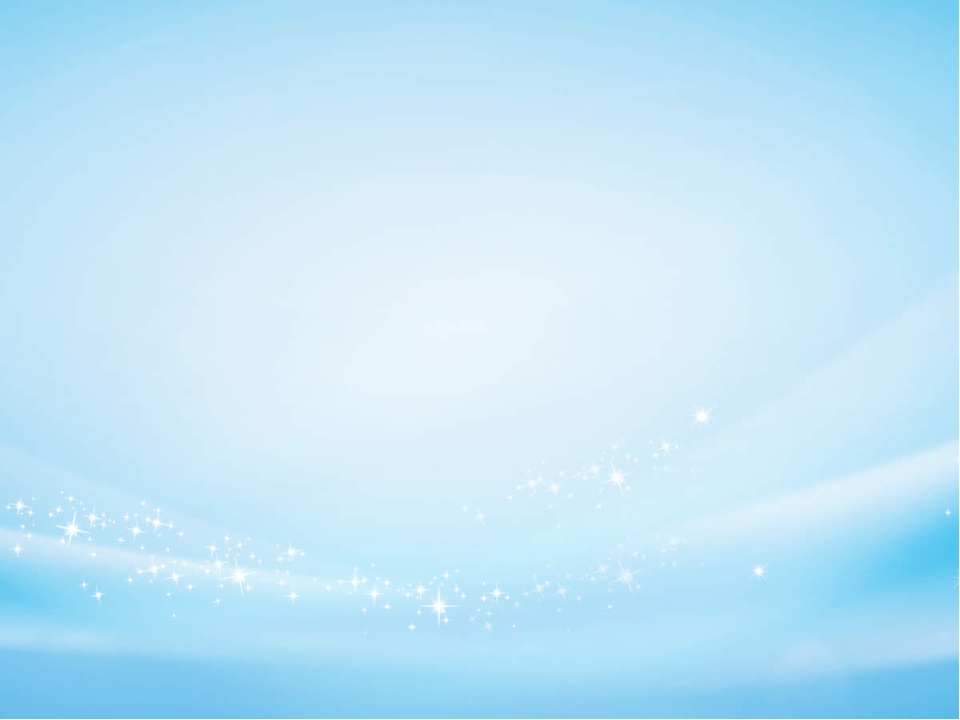 ТВЕРДЫЕ ЧЕЛОВЕЧКИ
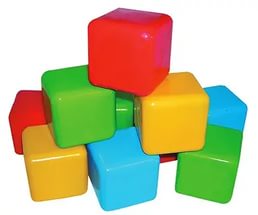 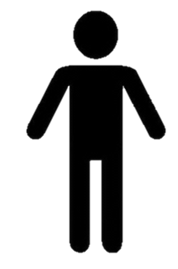 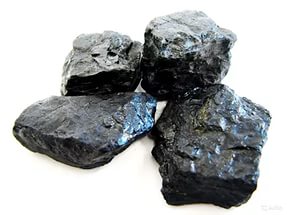 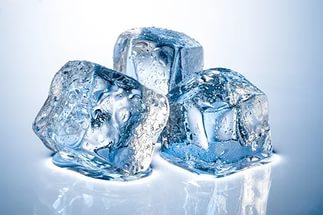 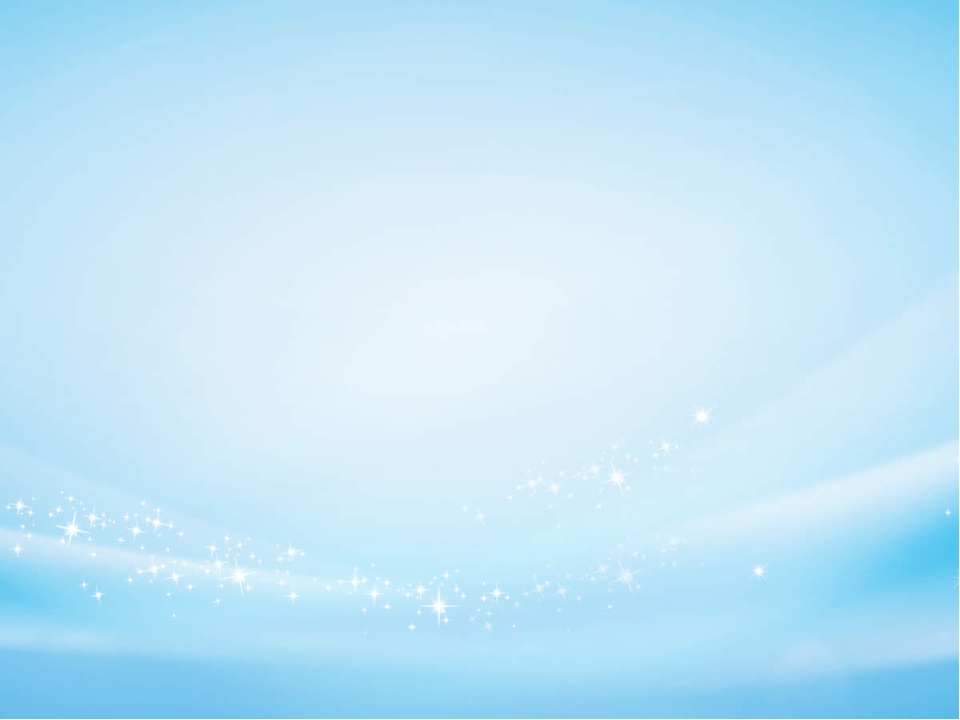 ЖИДКИЕ ЧЕЛОВЕЧКИ
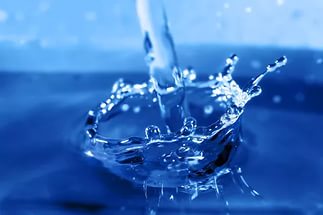 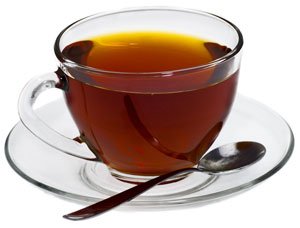 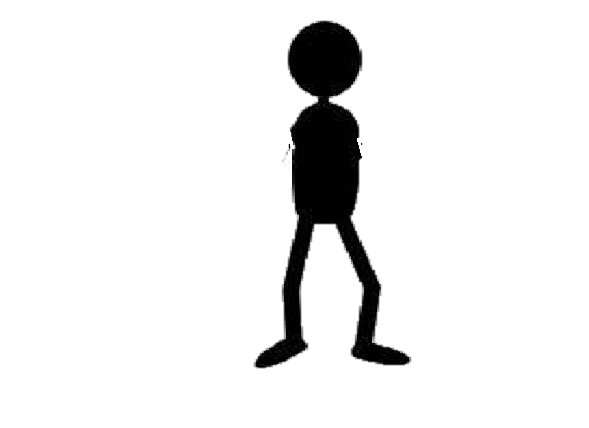 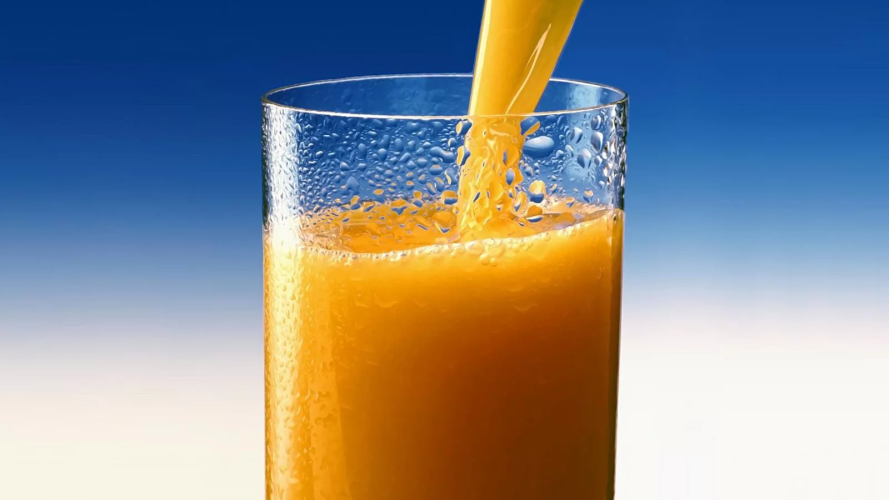 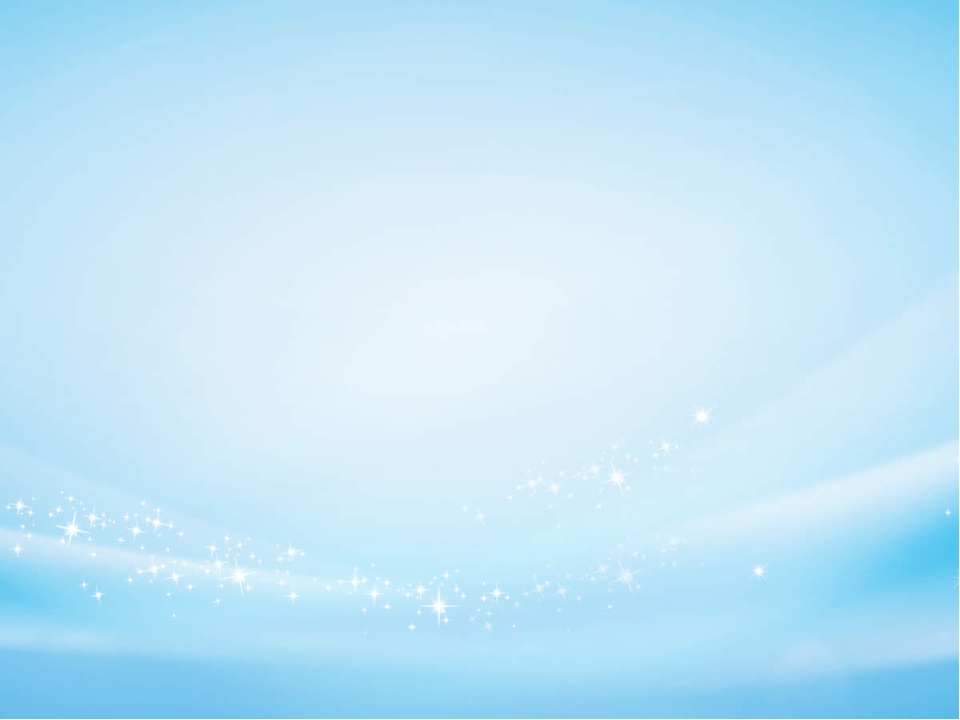 ГАЗООБРАЗНЫЕ ЧЕЛОВЕЧКИ
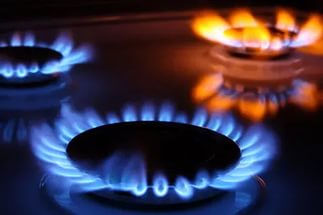 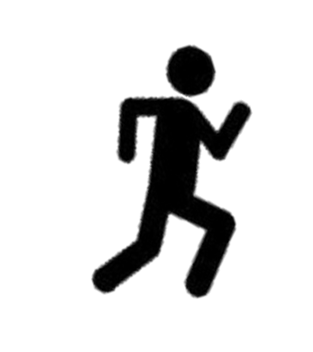 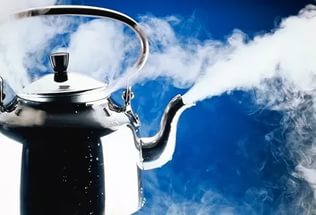 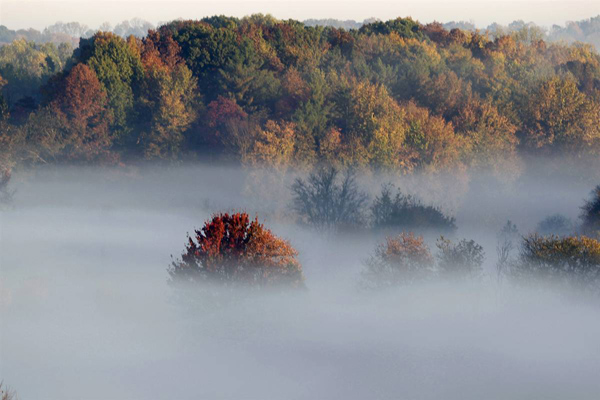 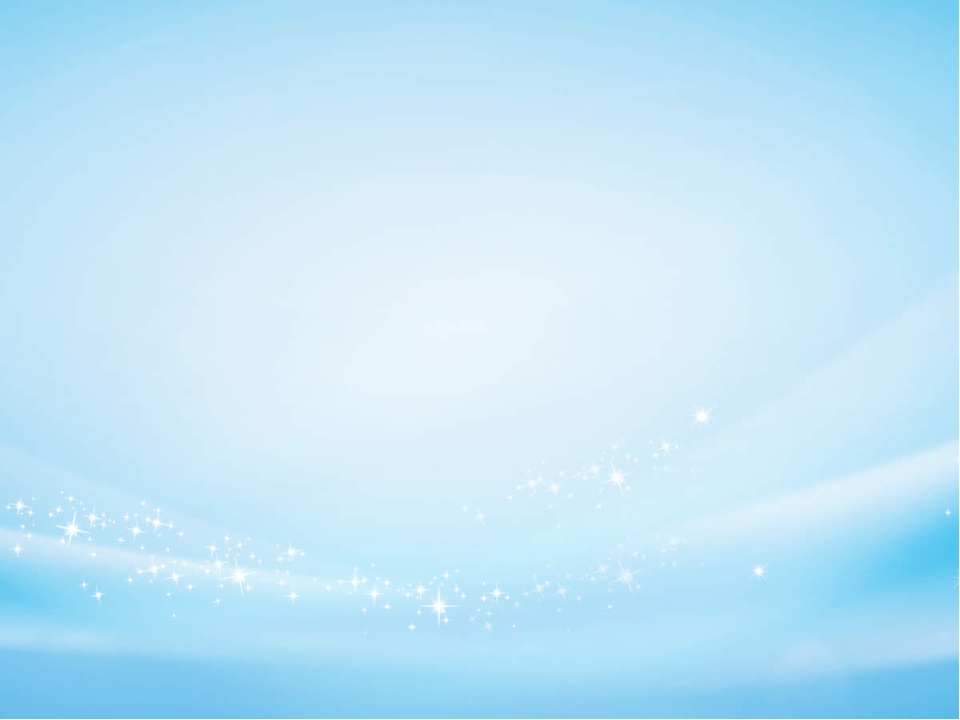 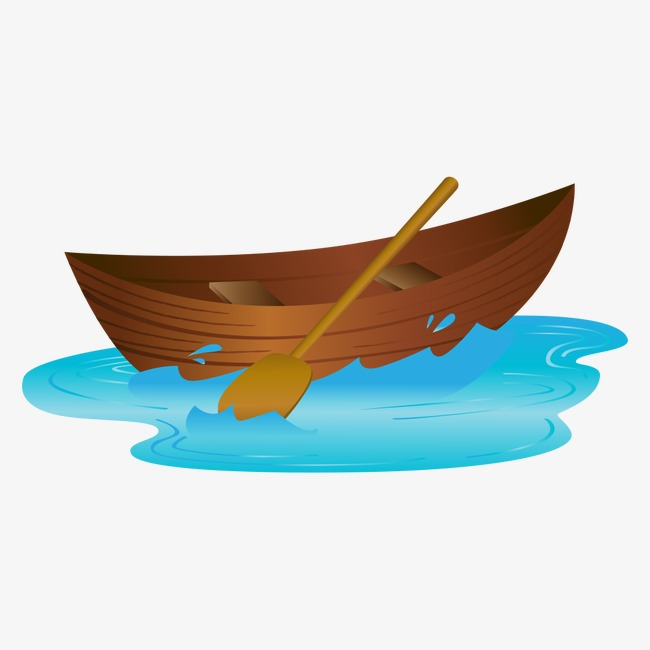 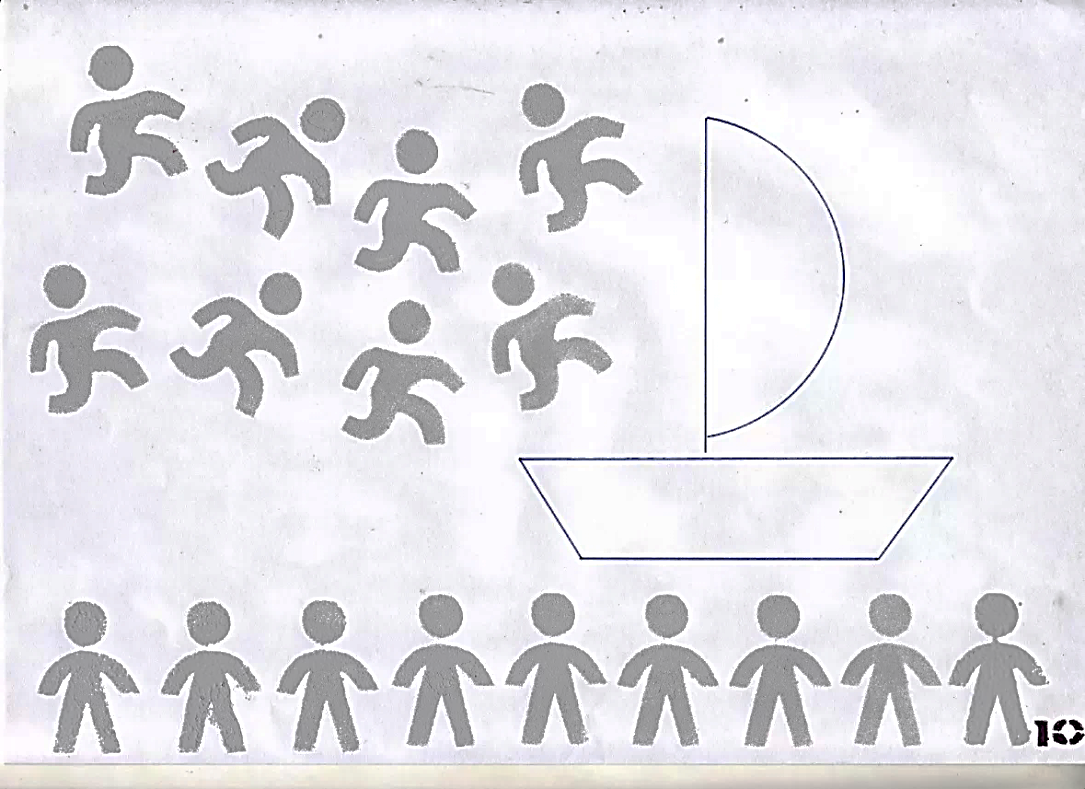 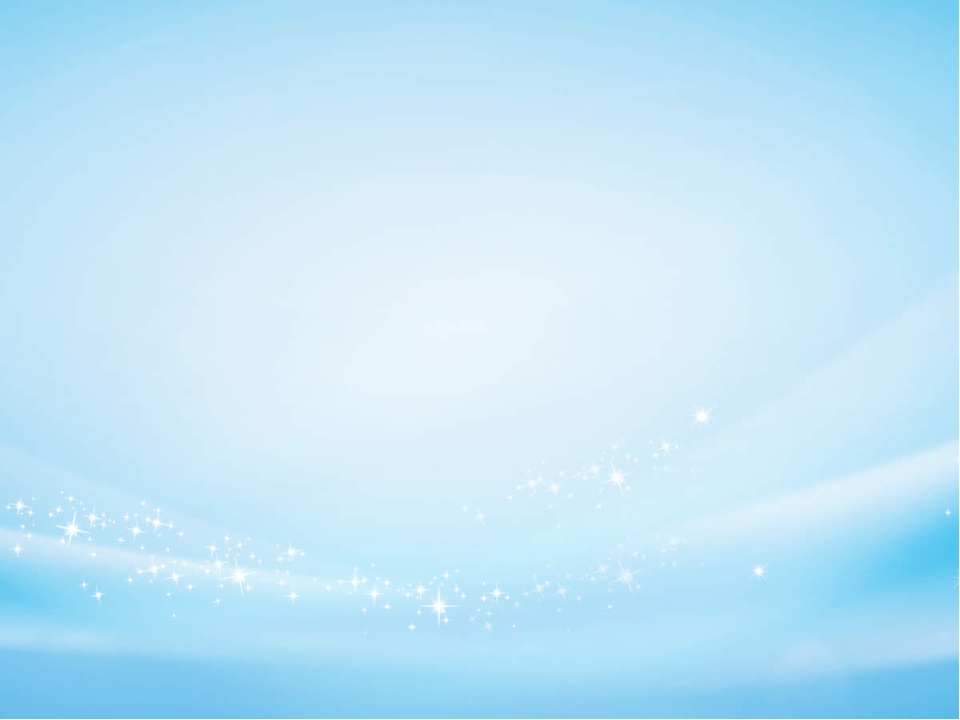 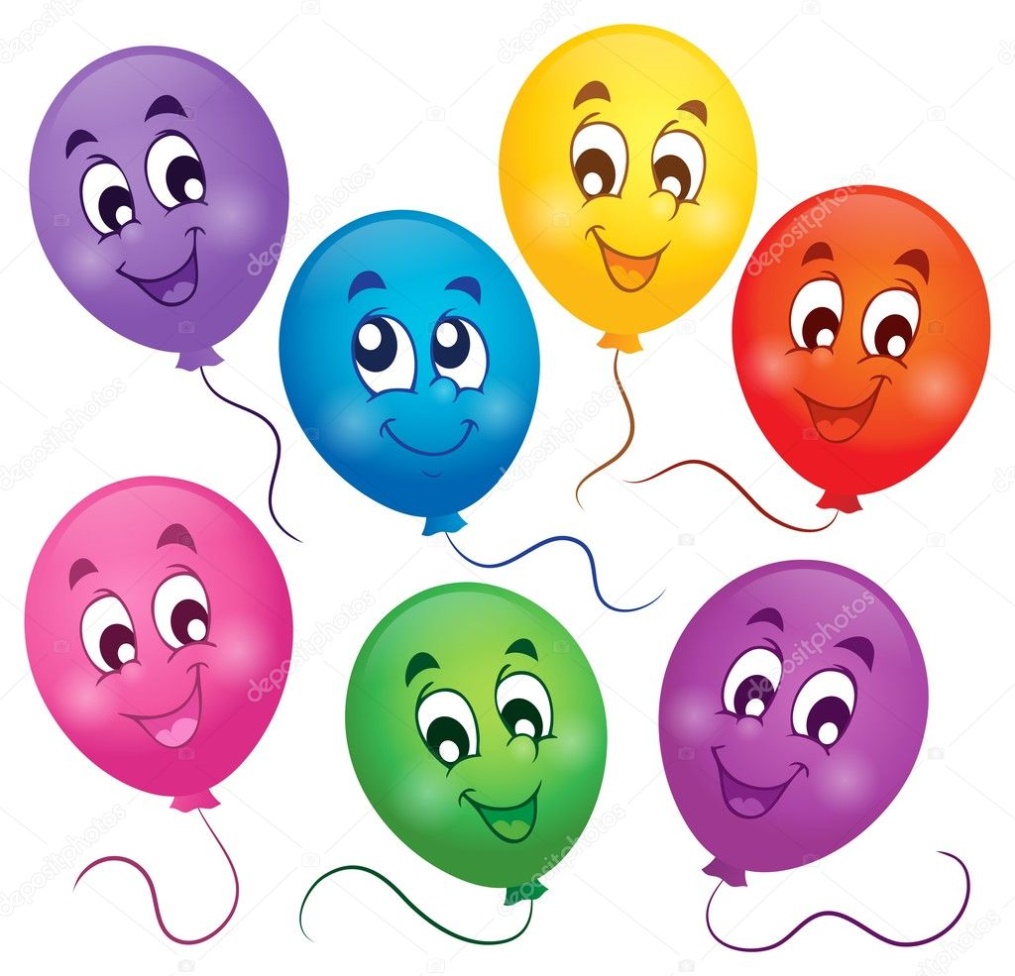 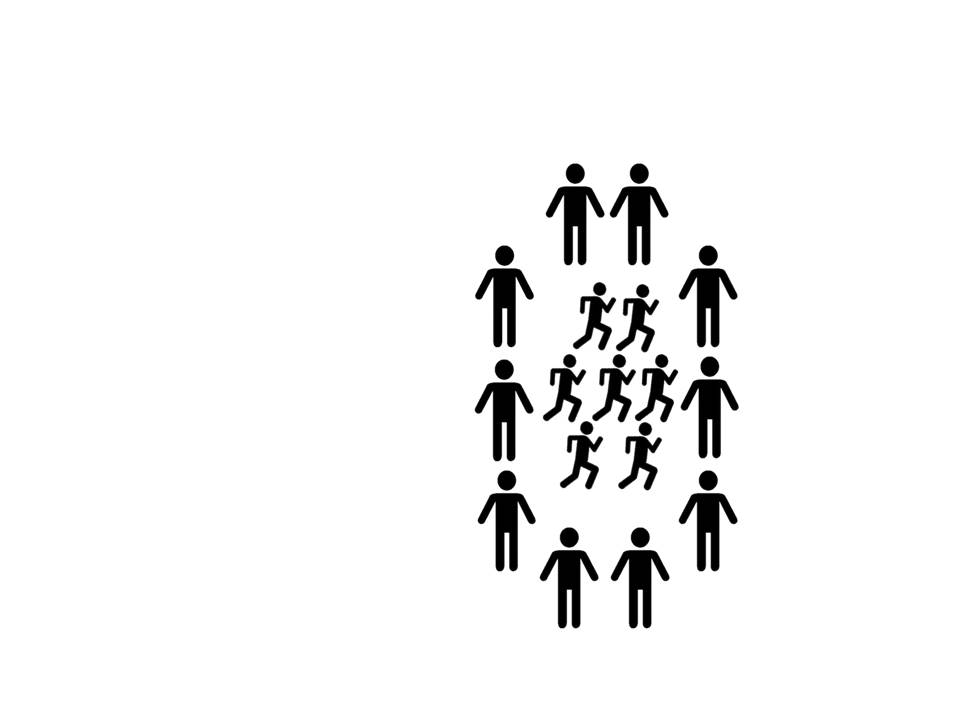 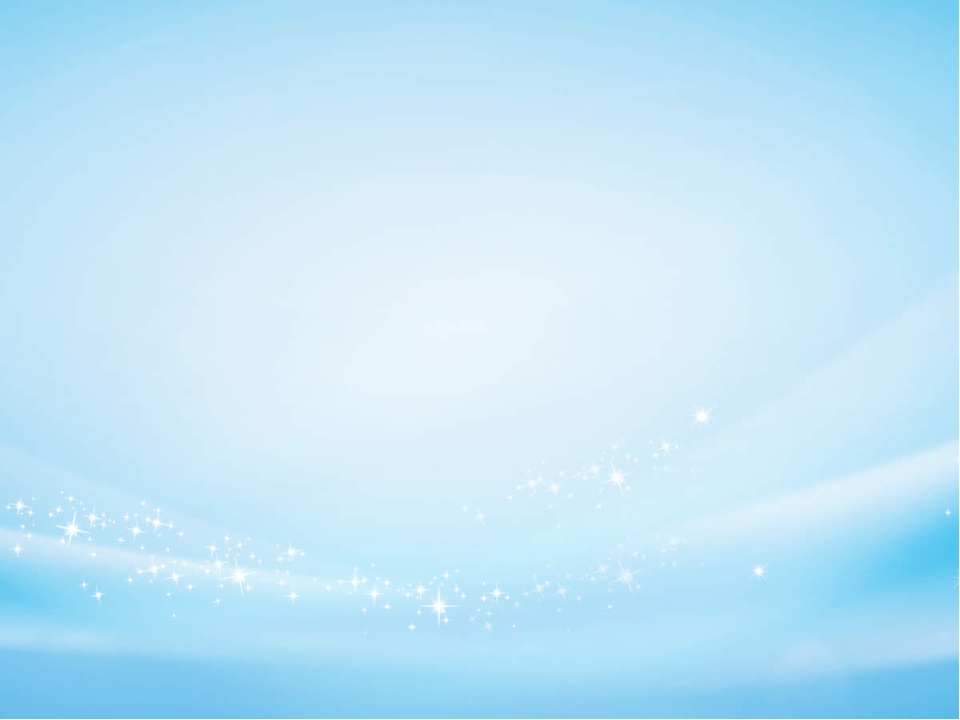 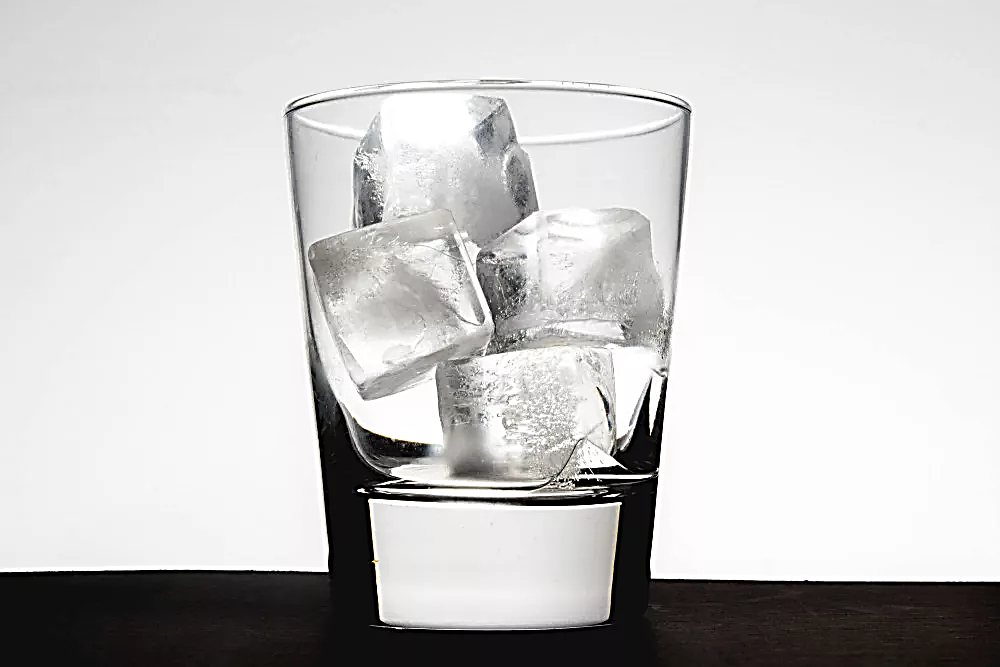 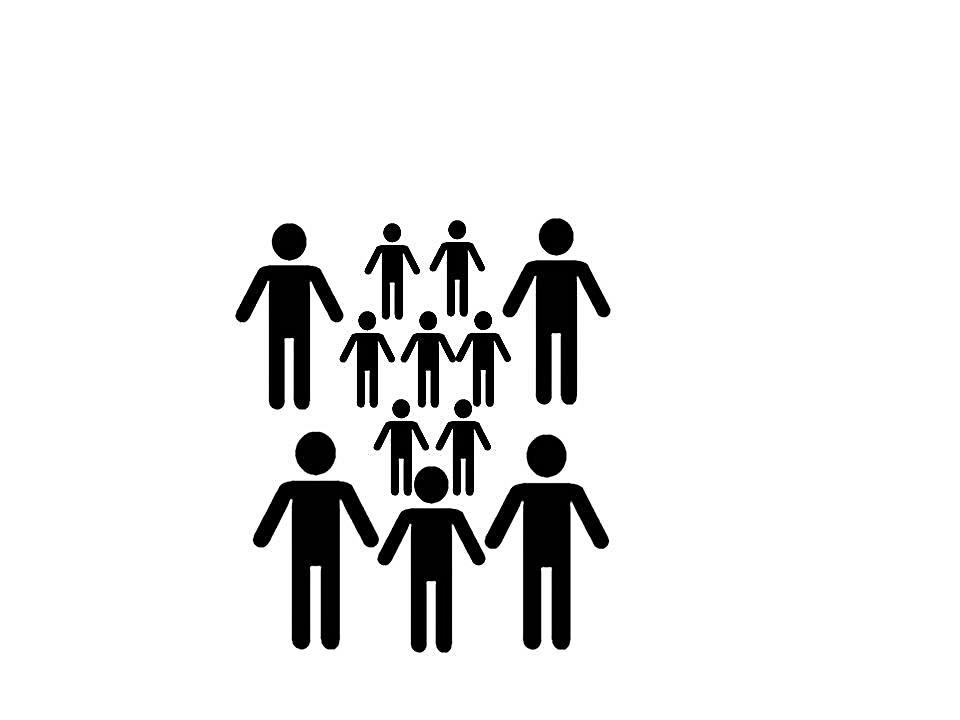 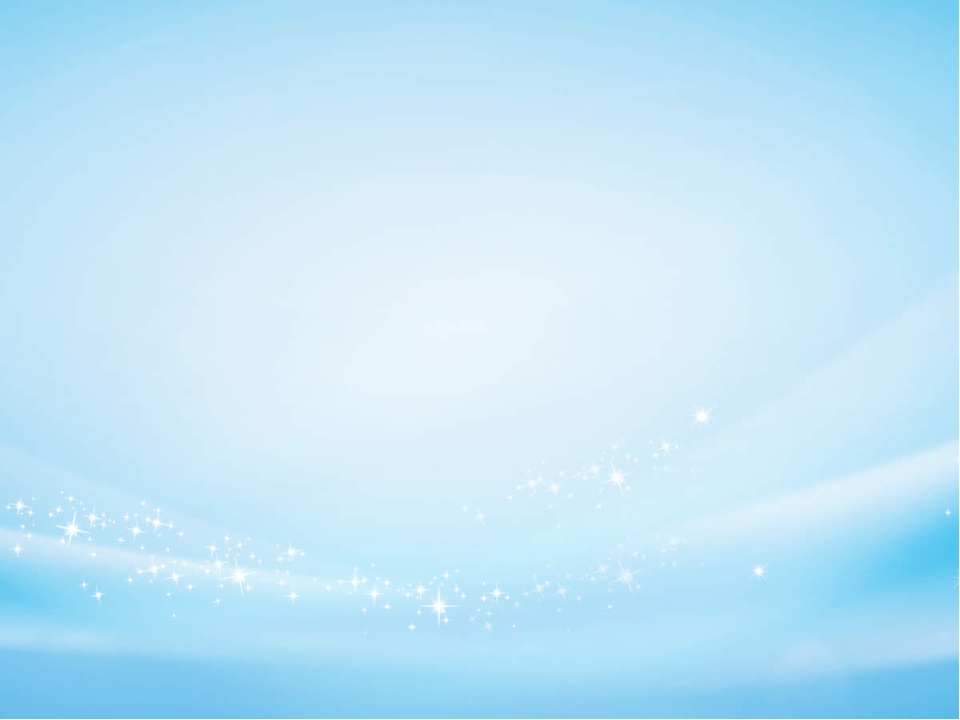 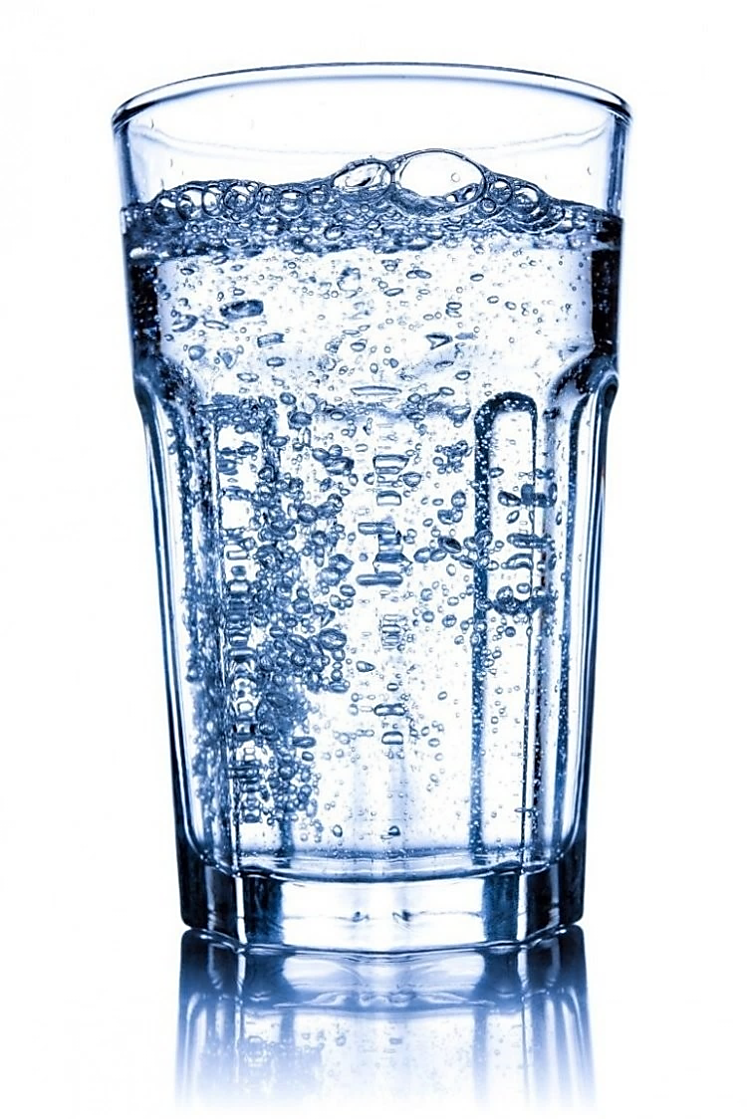 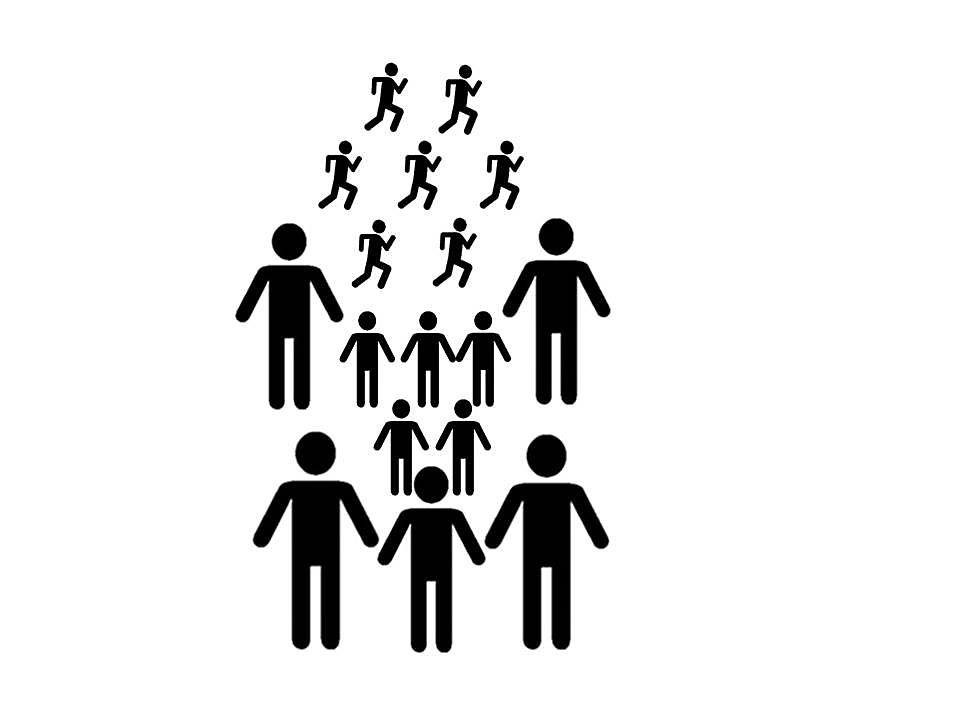 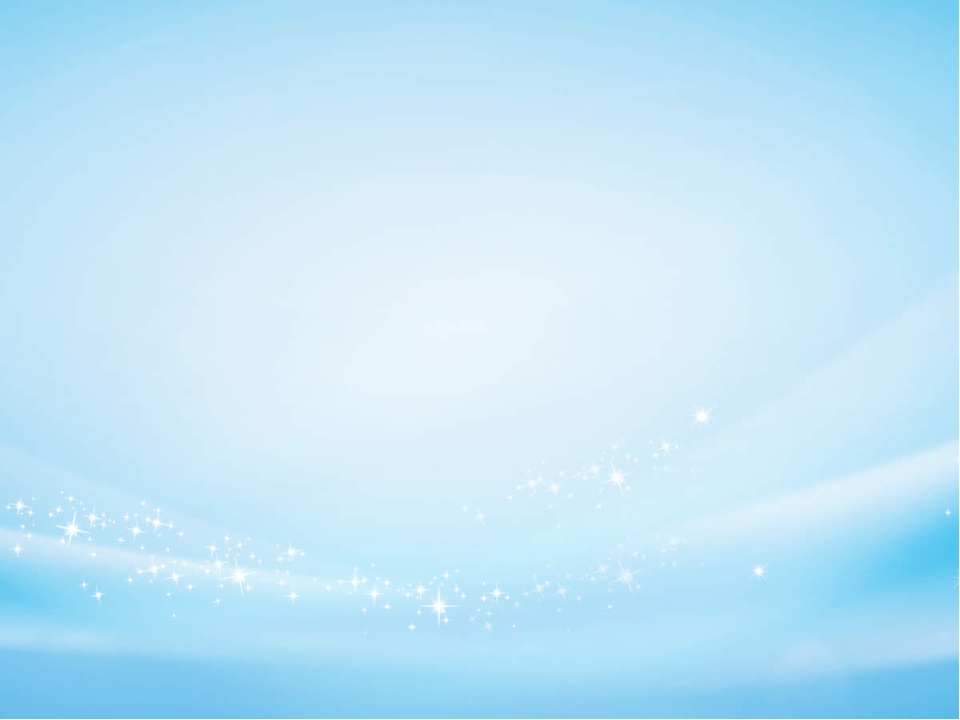 ЭКСПЕРИМЕНТ
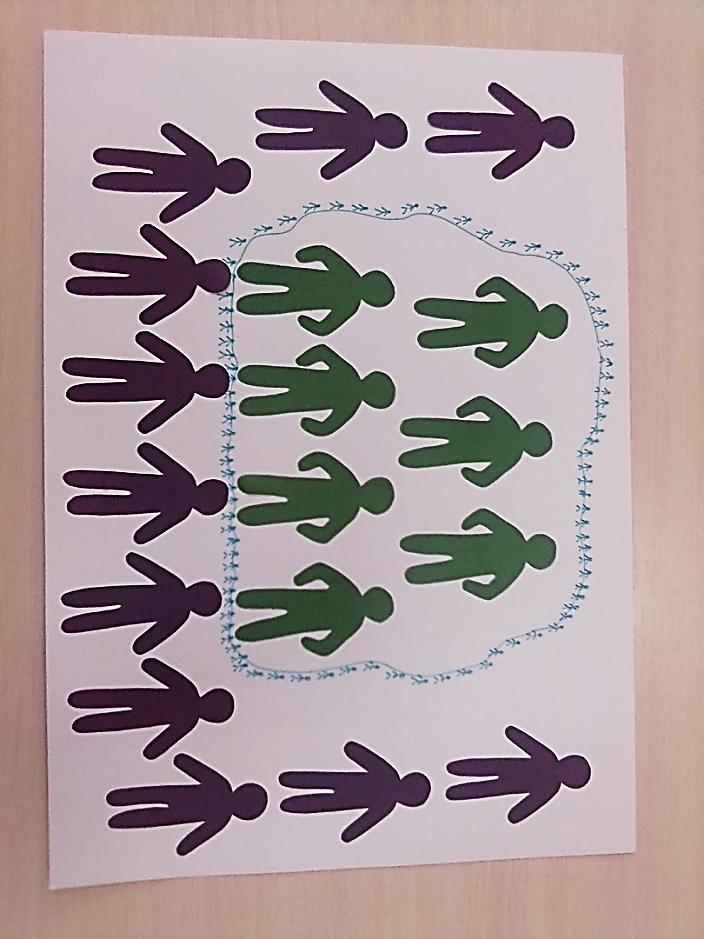 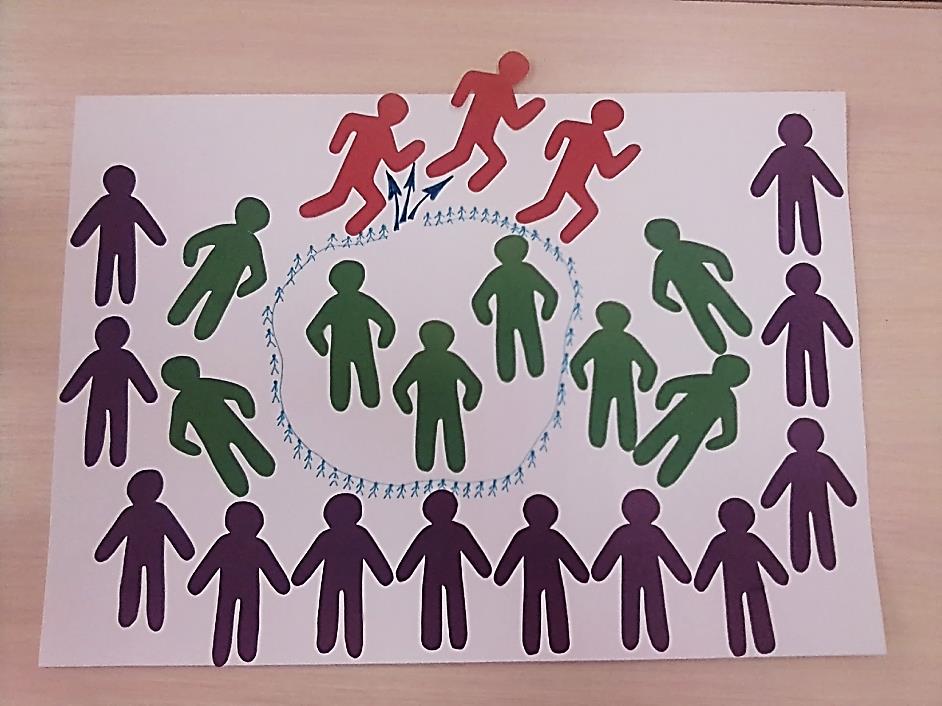 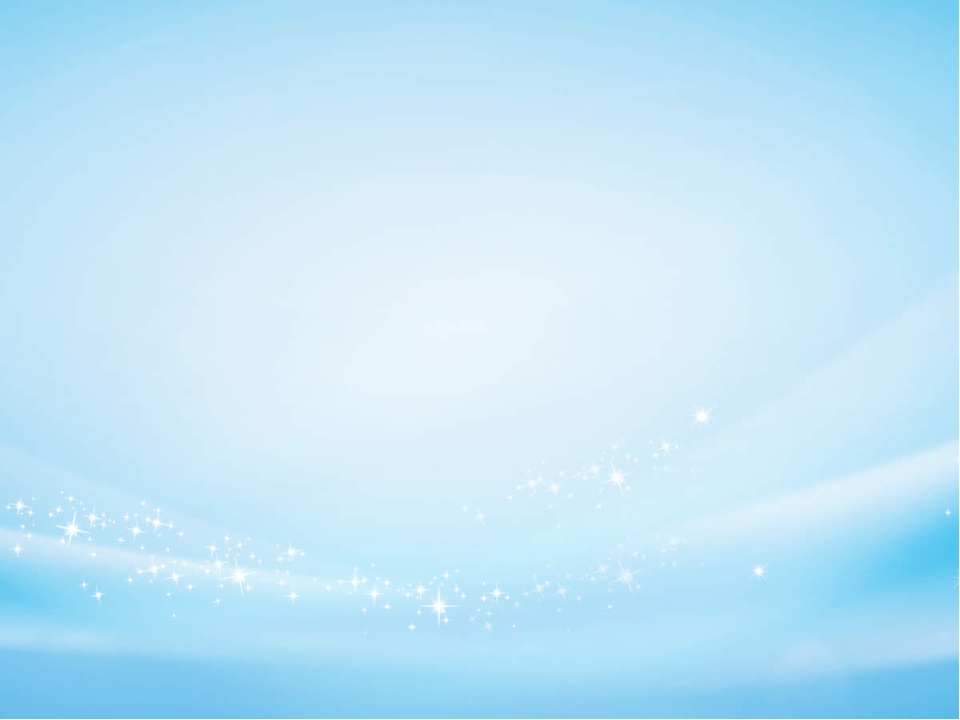 СПАСИБО ЗА УЧАСТИЕ!
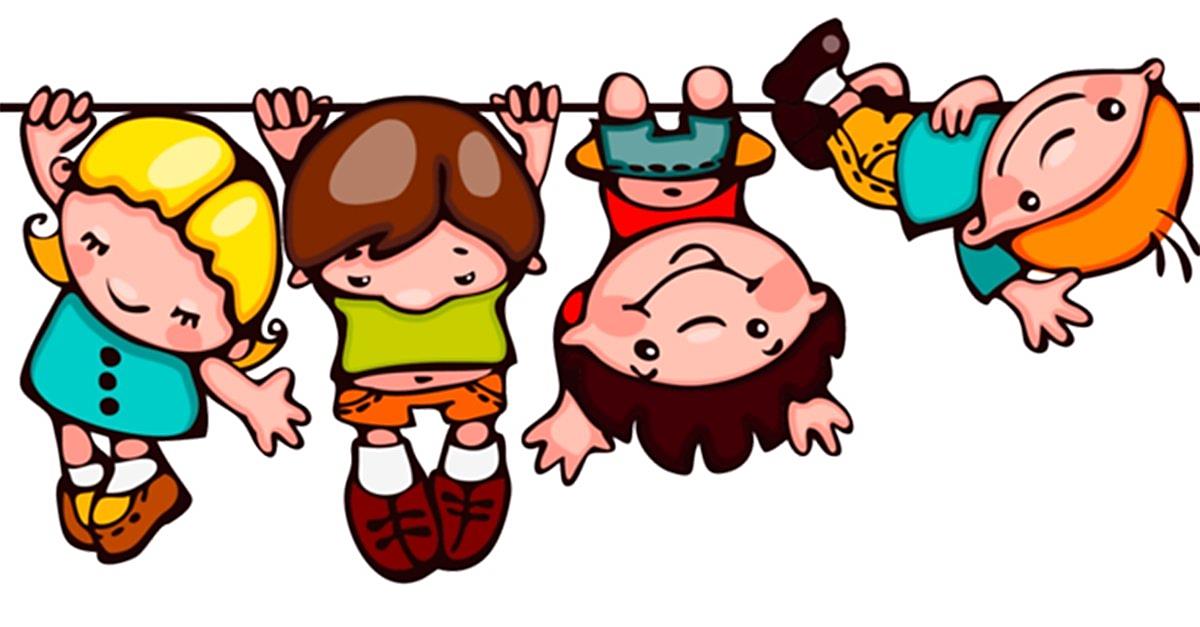